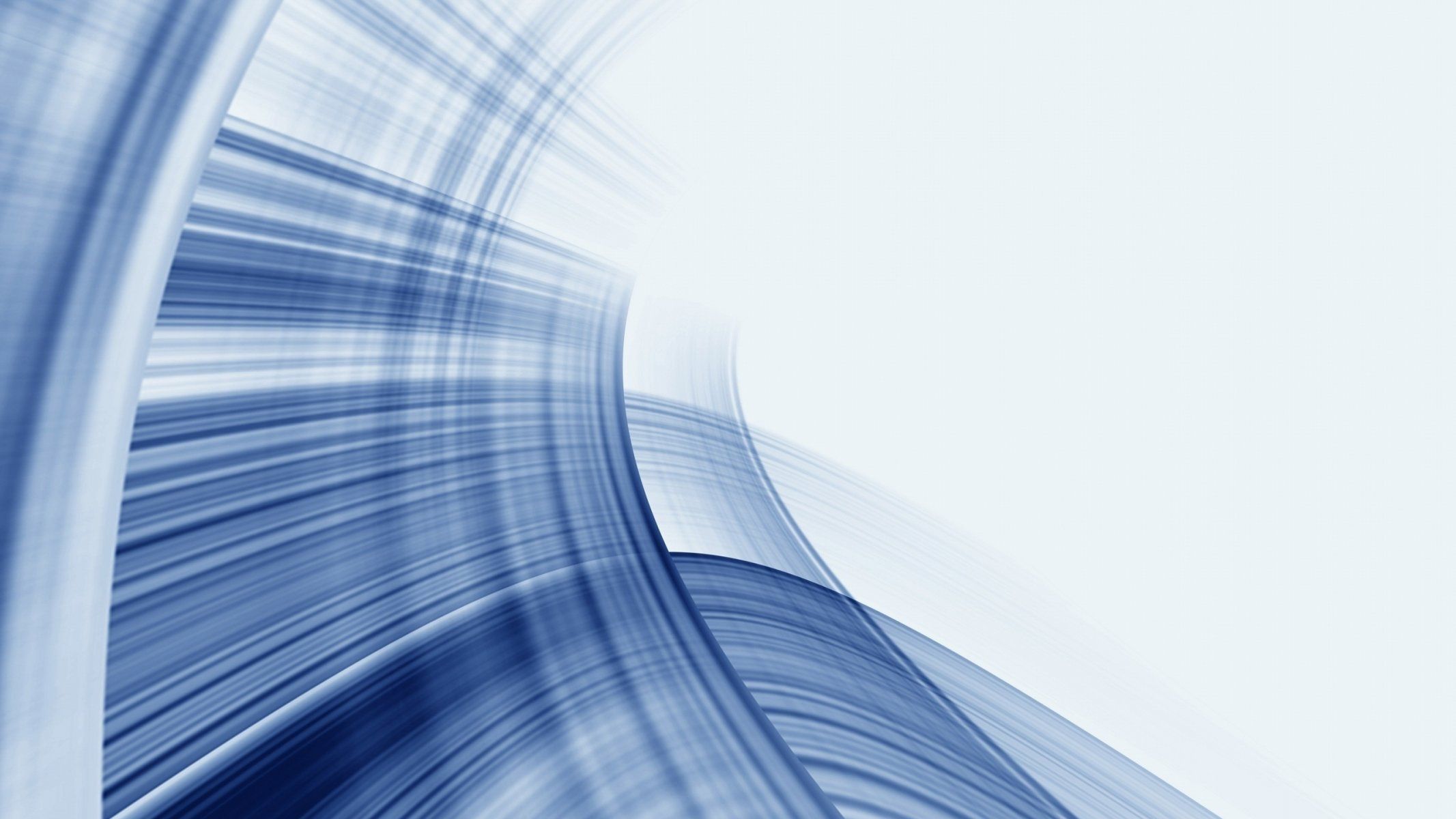 Муниципальное бюджетное общеобразовательное учреждение
«Лицей №12» города Краснодара
г. Краснодар
2020 г.
Выполнила: ученица 7 «Б» класса 
Нерсо Диана.
Презентация
по теме:
 «Прокуратура Российской Федерации»
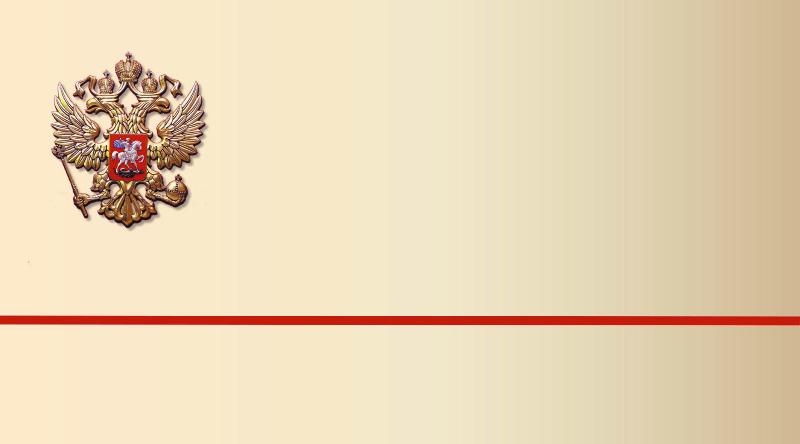 ЦЕЛЬ:
Познакомиться с профессией «Прокурор» и узнать чем 
занимается прокуратура.
ЗАДАЧИ:
-Узнать кто такой прокурор
-Ознакомиться с историей возникновения данной профес-
сии в России.
-Понять роль прокурора в судебном процессе. 
-Выяснить что необходимо прокурору. 

-Определить какими навыками и образованием должен 
владеть работник прокуратуры.
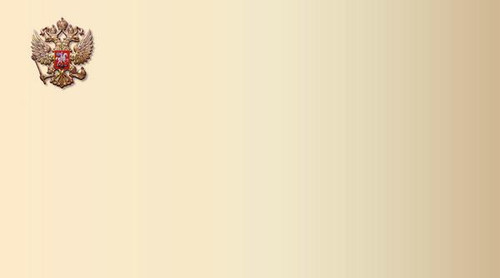 ВВЕДЕНИЕ.
Прокуратура — система органов, осуществляющих от имени государства высший надзор за соблюдением законодательства, прав, свобод человека и гражданина, а также выполнение иных функций, определённых национальным законодательством.
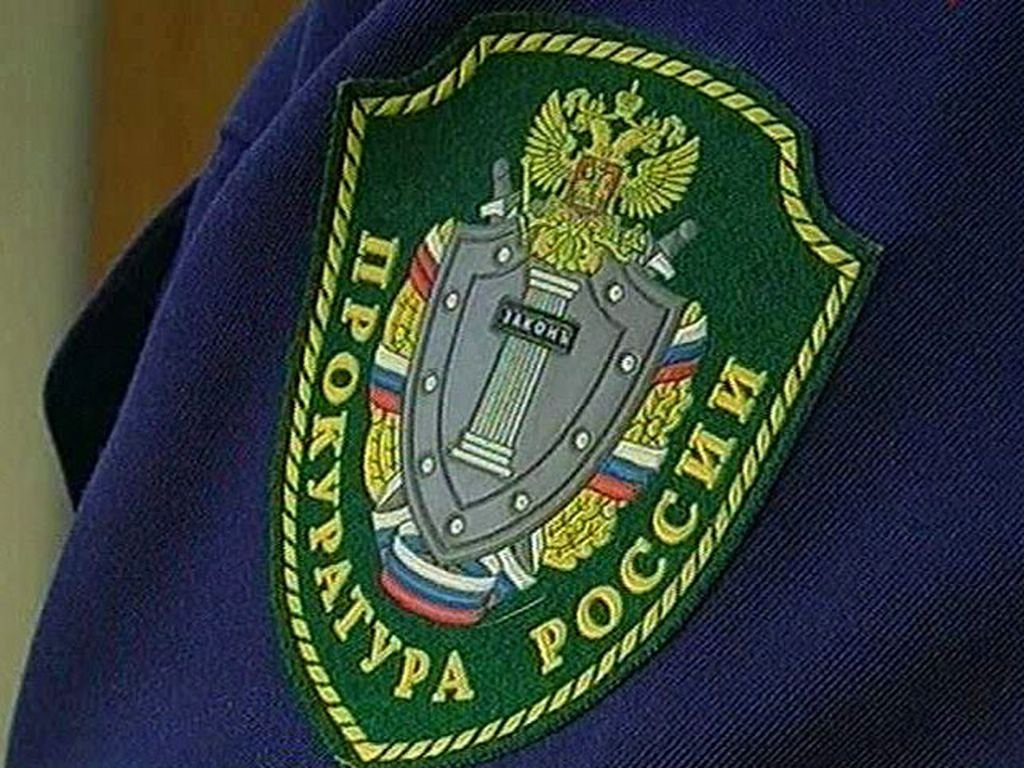 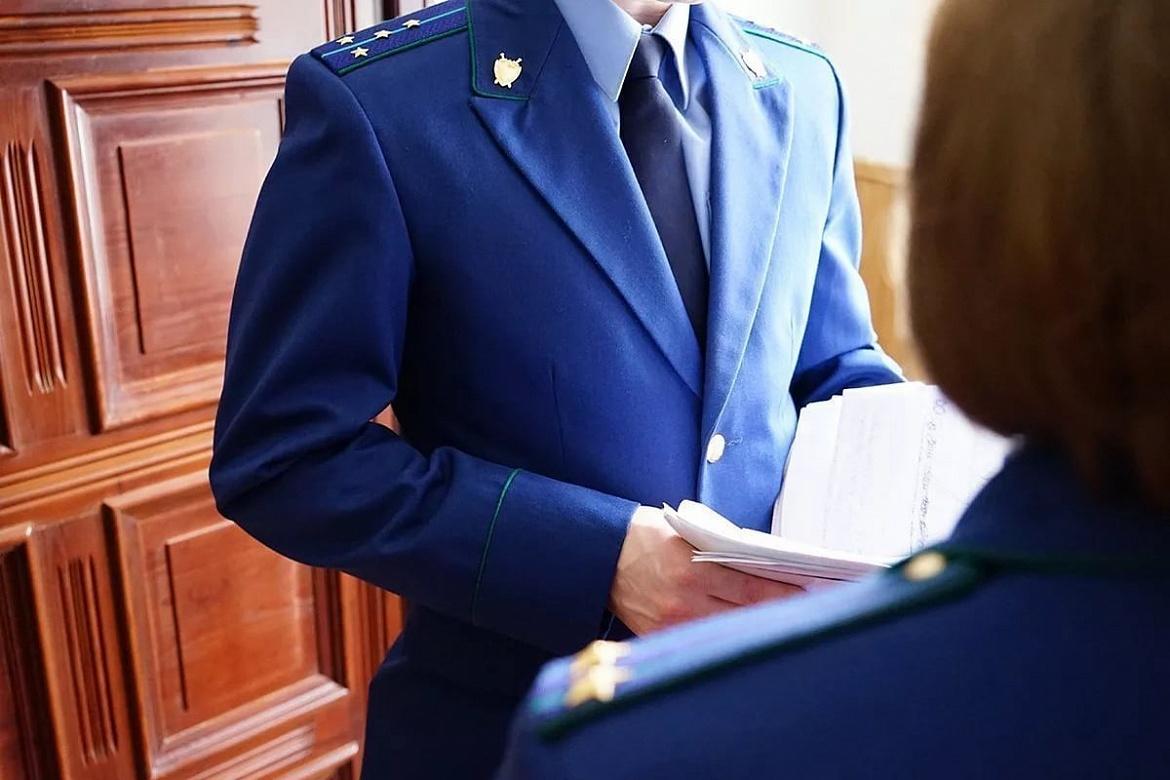 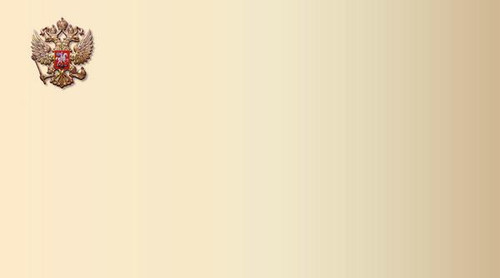 Кто такой прокурор.
 Прокурор - это представитель обвиняемой стороны во время 
судебного разбирательства. Он занимается сбором сведений, которые 
бы указывали на виновность подсудимого, собирает непосредствен-
ные улики, опрашивает свидетелей, разрабатывает логические цепоч-
ки случившихся правонарушений.
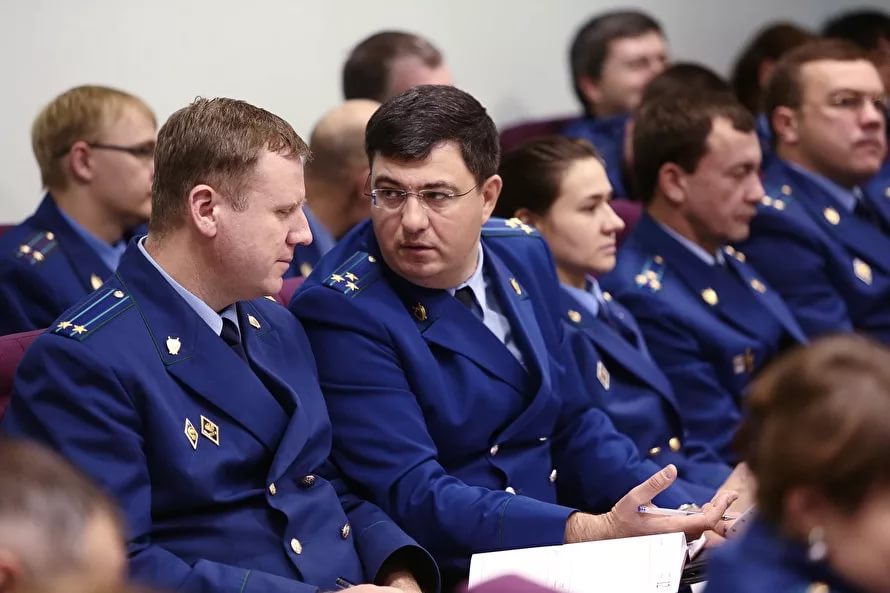 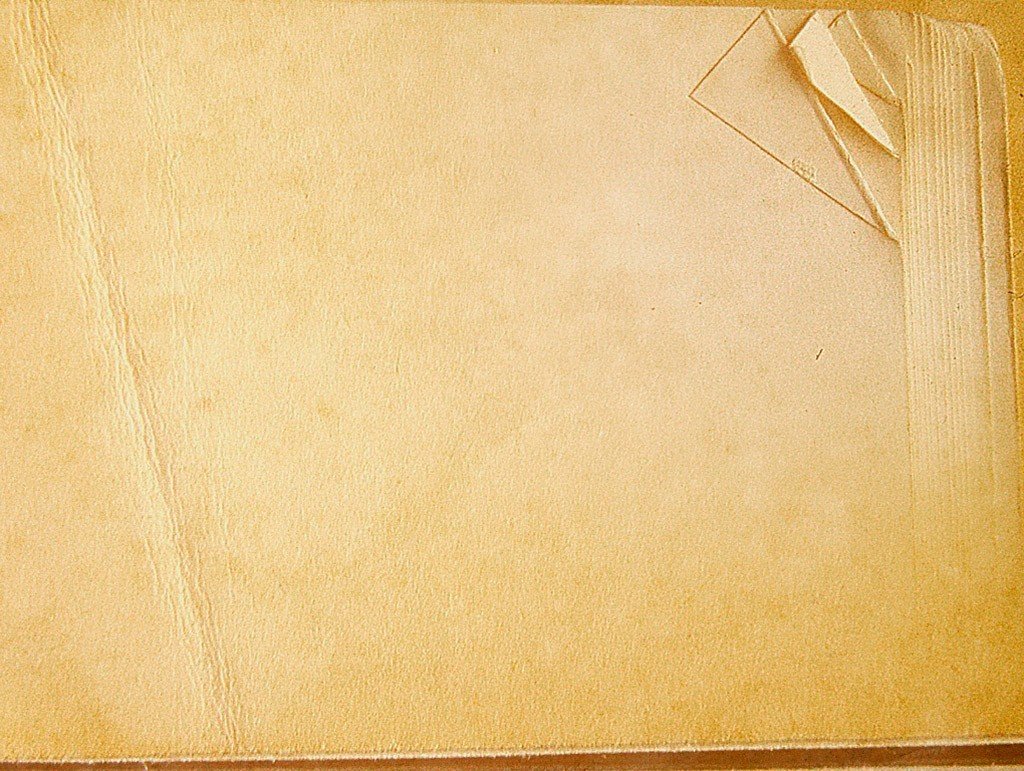 История органов прокуратуры.
12 января 1722 года в соответствии с Именным Высочайшим Указом
 Петра I Правительствующему Сенату была учреждена Российская 
прокуратура. При создании прокуратуры Петром I перед ней 
ставилась задача «уничтожить или ослабить зло, проистекающее из
 беспорядков в делах, неправосудия, взяточничества и беззакония».
Указ Петра I об учреждении              Российской прокуратуры
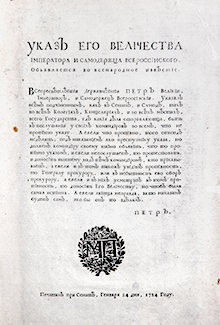 Роль прокурора в судебном процессе.
Цель судьи заключается в том, чтобы вынести приговор подсудимо- 
му. Его защищает адвокат, а прокурор должен наоборот его обвинять.
Затем судья взвешивает все «за» и «против» и выдвигает свой вер-
дикт.
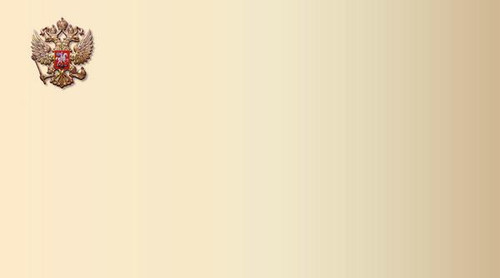 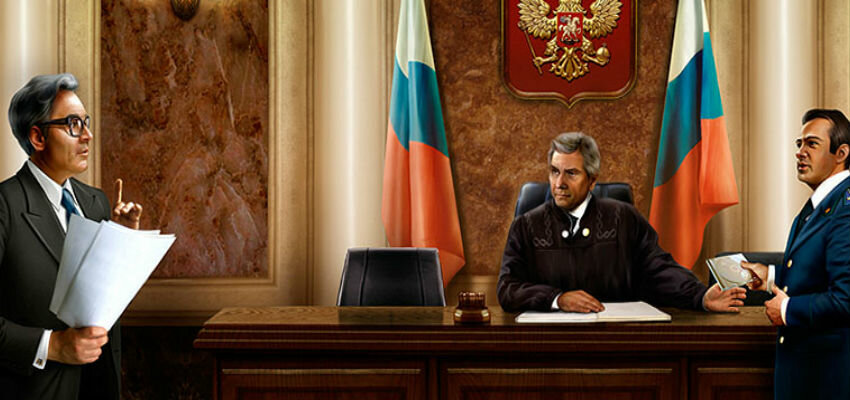 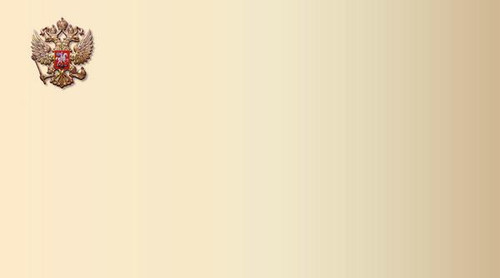 Функции прокурора.
-Принимать участие в судебных делах, как уголовных, так и граж-
данских
-Опровергать и добиваться пересмотра дел, по которым приговоры 
и решения преступают законодательство.
-Заниматься административными нарушениями.
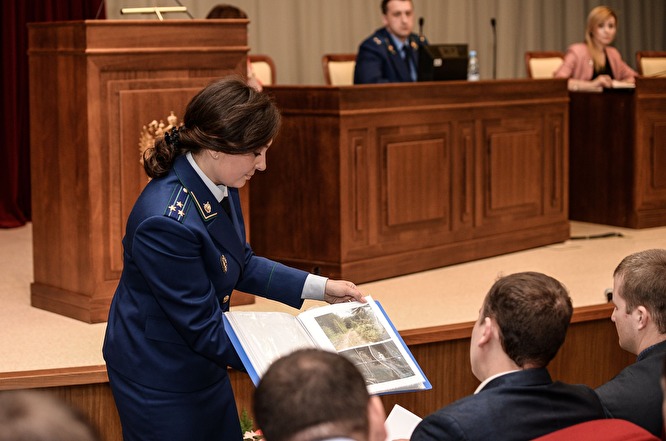 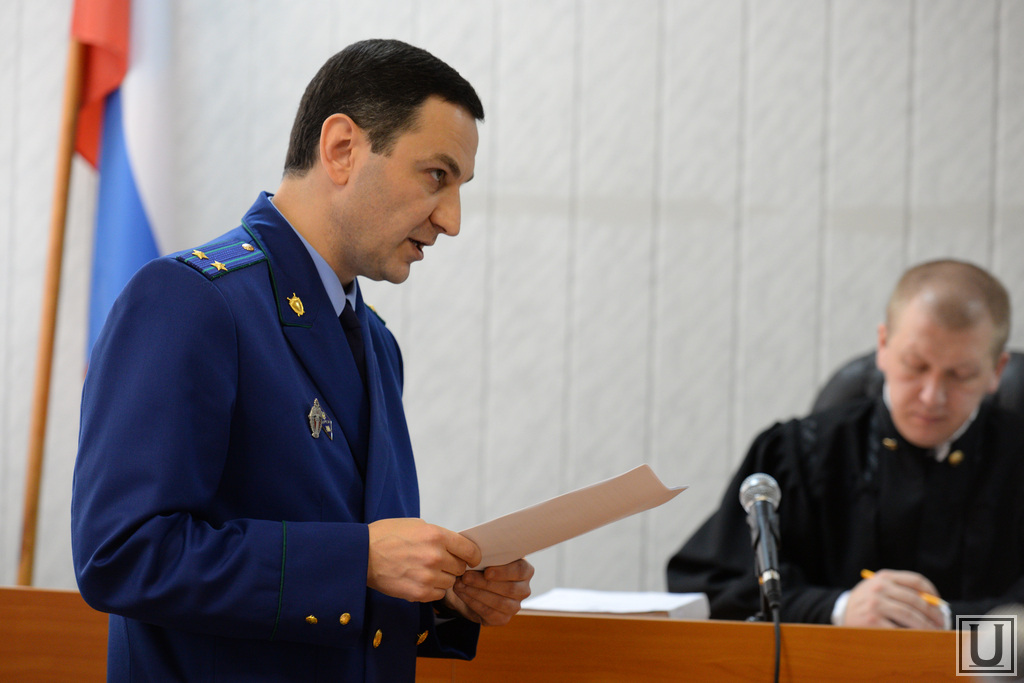 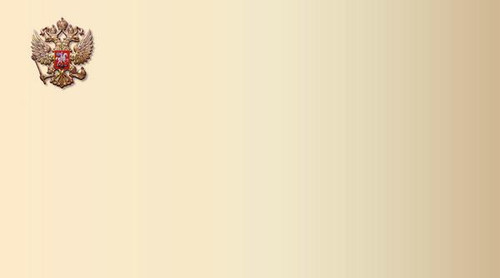 -Проявлять инициативу в правотворческой деятельности. 

-Контролировать соблюдение законов и Конституции РФ. 

-Изучать ходатайства граждан России.
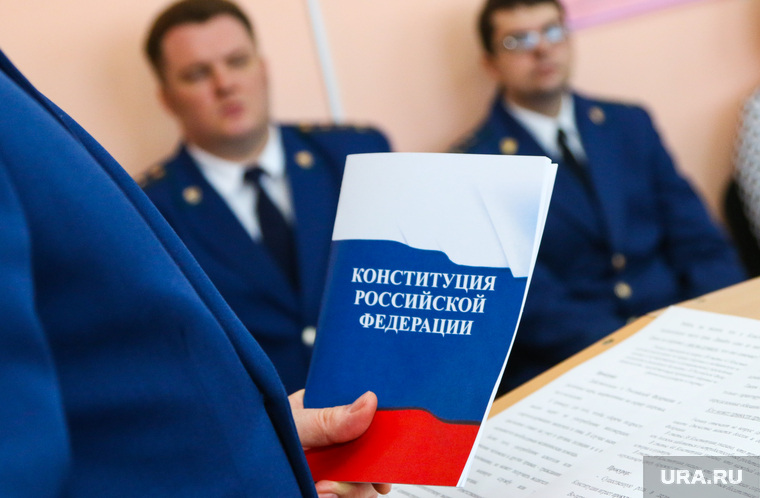 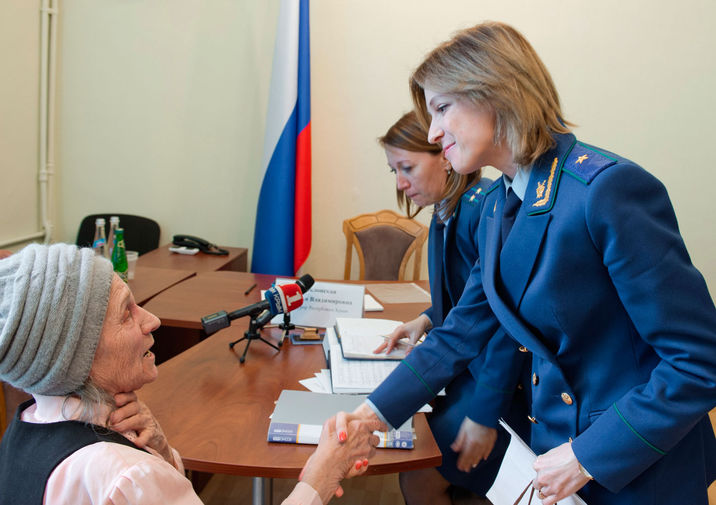 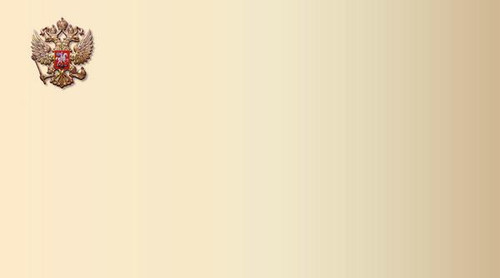 Какие навыки и образование необходимы прокурору.

-Необходимо высшее образование и опыт работы.
-У прокурора должна быть грамотно выстроена речь, хорошие ораторские способности, высокая грамотность, чувство ответственности. 
-Самое главное прокурор обязан быть справедливым и неподкупным.
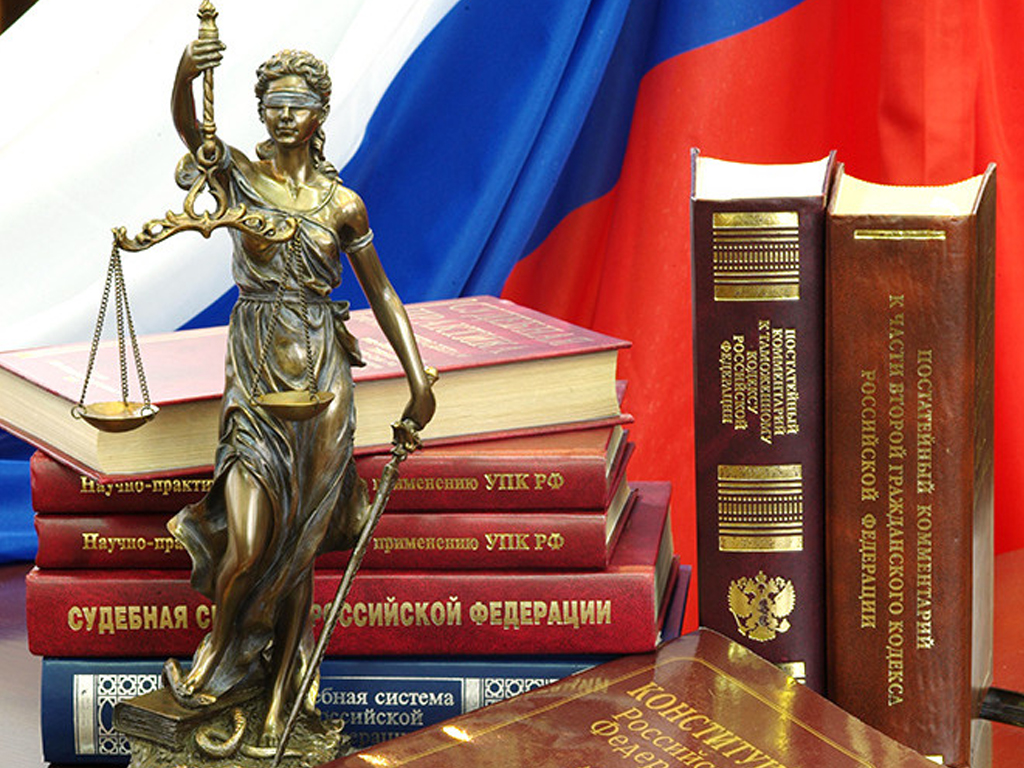 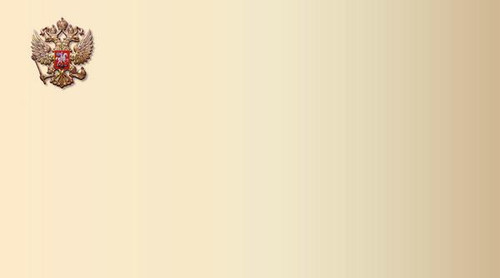 Данная профессия подходит не всем, нужно быть морально готовым 
к такой сложной профессии. Вот качества, с которыми не следует
 идти в прокуратуру:
-Излишняя самокритичность 
-Сильно развитое чувство вины.
-Чувства жалости и сострадания.
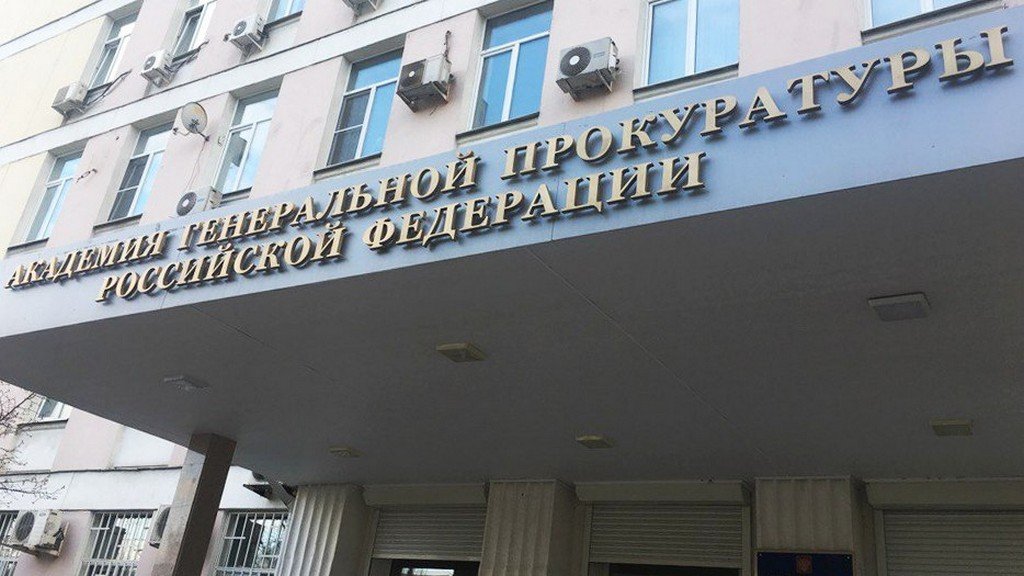 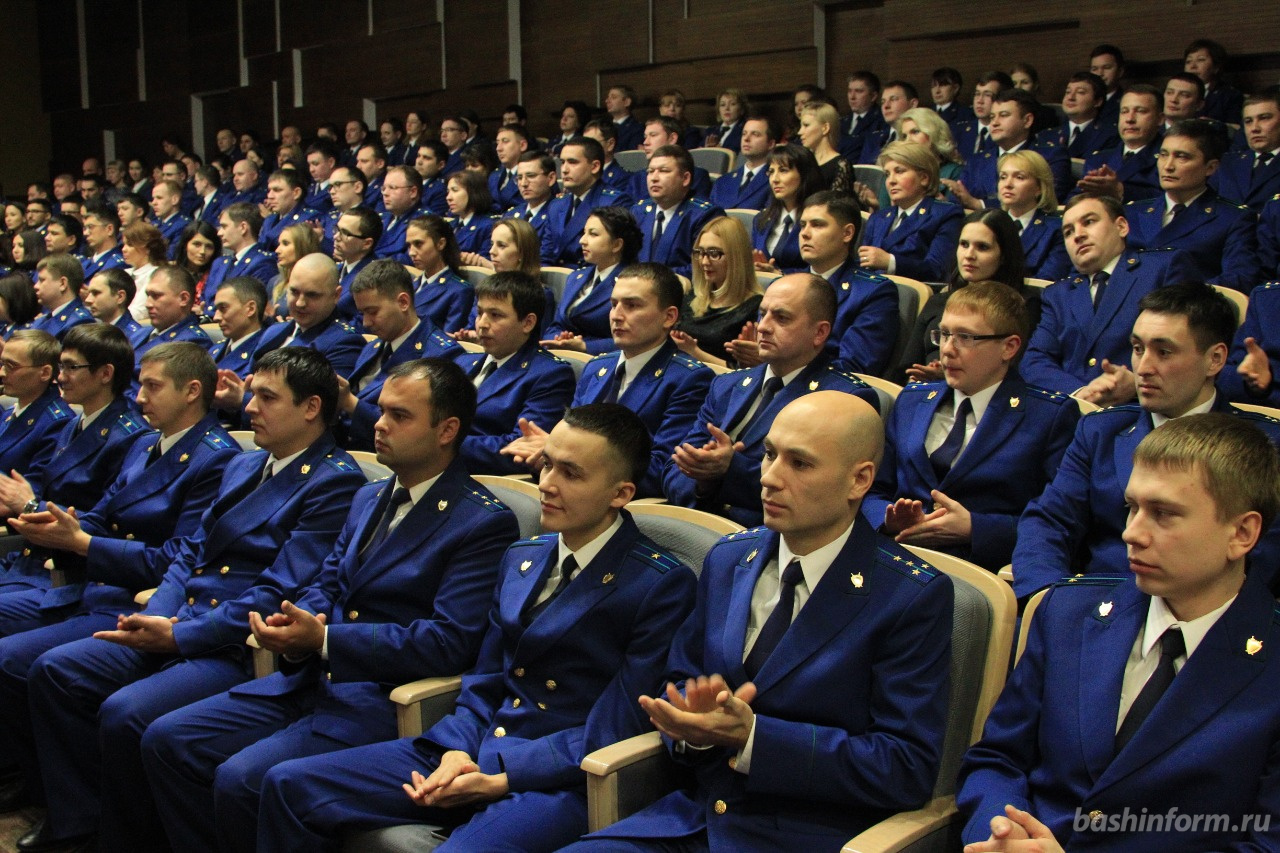 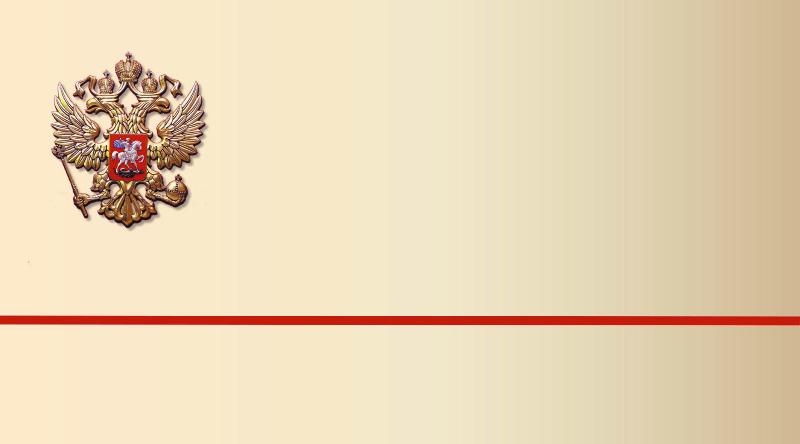 ЗАКЛЮЧЕНИЕ.
Мы познакомились с такой профессией как прокурор и 
узнали:
-что прокуратура осуществляет высший надзор за соб-
людением законодательства, прав, свобод человека…
-прокурор это человек, который в судебном процессе 
осуществляет государственные интересы. 
-что у прокурора существуют определенные функции.
-что работа в прокуратуре посильна не каждому и для неё
 требуются работники с твердым характером и хорошим  
логическим мыслительным процессом.
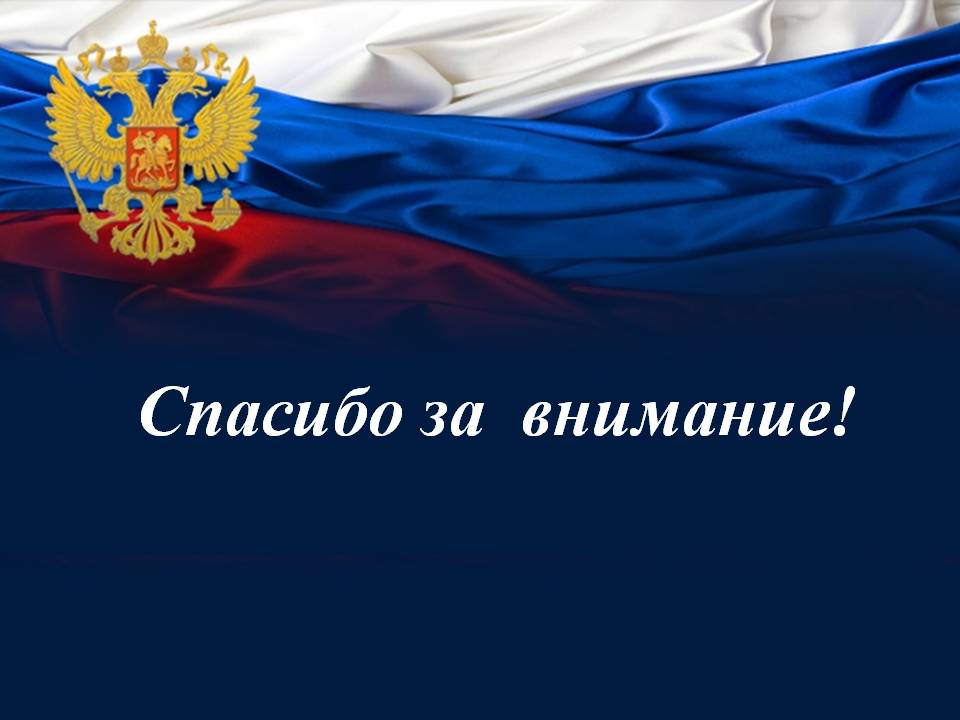